BMS市场市场调研汇报
2022年8月
高松伟
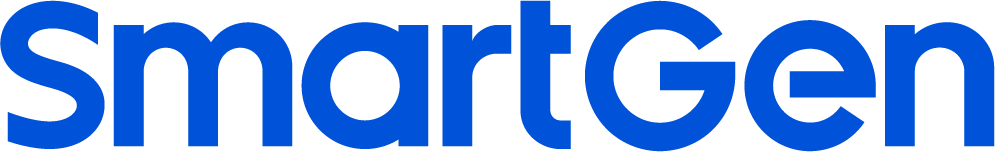 目录
01
BMS行业发展现状
CONTENTS
02
BMS竞争环境分析
03
BMS市场政策分析
一、BMS行业发展现状-产品概念
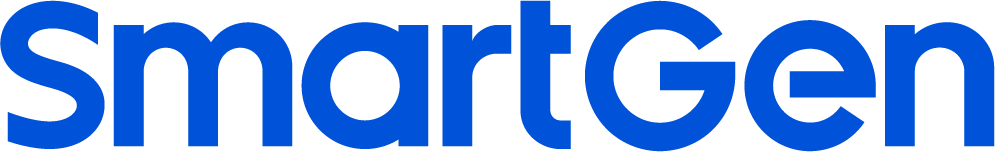 BMS中文称电池管理系统，用作对电池包进行实时监控，提供剩余电量、电池状态、电流等信息，能防止电池过充、过放、过压、过流、过高温，其优劣直接决定着动力电池组的使用寿命；一个合适的电池管理系统能够在充分发挥电池优越性能的同时，给予电池最佳的保护，保证电池性能，延长电池寿命，降低电动汽车运行成本电池管理系统（BMS）的基本框架包括动力电池包壳体及密封保护的硬件模块、高压分析盒（BDU）及BMS控制器。动力电池包壳体及密封保护的硬件模块由泄压管路、热管理零件及母线互联零件等部件组成，主要功用为检测单体电池温度和电压，并及时均衡单体电池电压。BDU由熔丝、主接触器、预充电接触器及其他接触器等部件组成，主要用来分析系统高压情况，并在故障情况下及时切断电路。BMS控制器主要由各类传感器、控制器及相关运算逻辑组成，主要用来检测动力电池剩余电量百分比（SOC）、动力电池当前容量相对额定容量百分比（SOH）、安全状态等信息。BMS通过模块化的方式实现各项功能，包括采集模块、主控模块、通信模块和显示模块等。采集模块是BMS的工作基础，实现监测功能；基于采集模块传回的数据，主控模块会进行数据分析，动态制定电池管理策略，具有热管理、均衡管理、SOC估算、充放电管理、信息交互等功能；通信模块负责BMS各模块间通信，以及BMS与整车之间的通信。
电芯
主控BCU
高压配电单元
储能/动力电池
采集模块BMU
电池管理系统
软件
连接线束
一、BMS行业发展现状-产品概念
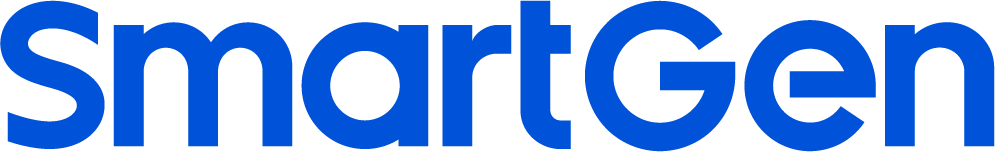 市场背景
当前，碳减排已成全球共识，储能作为稳定清洁能源发电波动，提高电力系统消纳能力的关键手段，已成为我国能源转型和实现碳中和目标进程中不可或缺的关键要素。主要原因是，储能不仅可以解决可再生清洁能源波动性与间歇性等瓶颈问题，也能在配电侧实现发电与负荷的动态平衡，通过储能整合可再生能源，可实现连续、有效的能源利用。
在能源和交通全面低碳化的趋势下，建设以新能源为主体的新型电力系统，储能是迫切需要突破的瓶颈，尤其是推动储能电池大规模、多种技术路径发展，将持续促进我国碳中和目标的达成。
电动自行车，电动工具，玩具
乘用车，公交车，特种车
储能，AGV,自动叉车，巡逻车
BMS产品用途
BMS的应用领域可以分成汽车、工业、消费三个方面。

汽车领域：包括乘用车、公交车、还有特种车辆，通常串联48-96串，电压在200V-500V。

工业领域：包括储能、工业搬运机器人、自动叉车、巡逻车，通常串联16-48串，电压在200V以内。

消费领域：主要是电动自行车，电动三轮车，电动工具，通常串联16串以下，电压在60V以内。
数据源：国家统计局
P政策
E经济
S社会
T技术
二、储能BMS行业发展现状-宏观环境
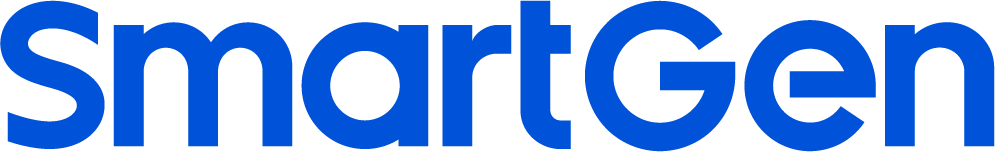 优化能源结构，实现清洁低碳发展，是推动能源革命的本质要求，也是我国经济社会转型发展的迫切需要。《规划》提出，“十三五”时期非化石能源消费比重提高到15%以上，天然气消费比重力争达到10%，煤炭消费比重降低到58%以下。可以说，清洁低碳能源将是“十三五”期间能源供应增量的主体。”
据统计，2020年我国电池管理系统市场需求规模为97亿元，同比增长6.6%。预计2022年市场需求规模将超120亿元。动汽车行业BMS的市场占比提升迅速，市场份额提升至53%，消费电子BMS、储能BMS的市场占比则有所下降，市场份额分别为24%、20%.
BMS的研发不仅要投入大量的时间、金钱，也需要长期的积累，沉淀，优质的BMS芯片也需要厂商大量实践才能产出。
中国是世界最大的电动市场和储能设备生产商，BMS产业链相对完善，加之电池在新能源领域的快速发展，电池市场需求增长迅猛，BMS市场较其它国家更加成熟。但高端的BSM芯片供应依然是国际企业。
现阶段，在我国有近百家公司进军电池管理系统领域，电池管理系统生产制造商包括整车厂商、电池厂商、专业电池管理系统厂商。电池管理系统市场三大参与主体电池装机量占比来看，我国整车厂商电池出货量占比为21%，电池厂商电池出货量占比46%，专业电池管理系统厂商电池出货量占比为33%。
二、储能BMS行业发展现状-宏观环境
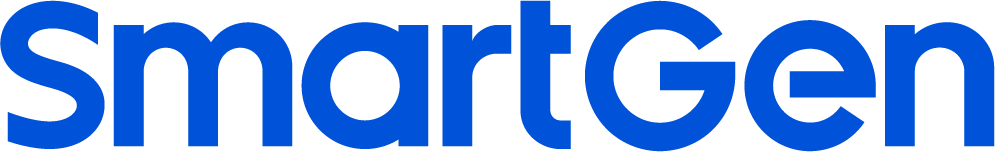 T技术
集成化设计：随着集成电路的发展，微控制器MCU的功能和资源极大的强化，使得BMS主控和整车控制器的集成提供了可能。通过简化BMS的责任，使其更专注于电池本身管理，集成后的整车控制器根据整车信息和电池信息实现整车更合理的控制。该系统减小了中间环节，提高了整车系统的实时性、安全性、可靠性，减少了BMS的主控部件，大大降低了系统的成本。
电池的全生命周期管理：为了节能、环保，最大化的提高电池的使用价值，动力电池退役后的梯次利用成为整个行业关注的热点，通过各种手段实现电池全生命周期的管理是目前研究的重点。
功能安全：如何避免不合理风险，做到功能安全。
电池的诊断技术：电池的诊断技术是近年来逐渐被重视的技术，它要求电池管理系统非常了解电池的特性，能在电池工作或者闲置的时候判定电池是否已经失效或者存在着将要失效的风险。此外，先进的电池诊断技术还包括如何衡量电池包内电池的一致性，电池组自激活、自修复等功能。
低成本技术：随着电动汽车的规模化发展，电池管理系统的成本逐渐成为关注的重点，如何在保证安全可靠性的基础上实现电池管理系统的低成本设计，需要在系统架构、芯片设计等各方面努力。
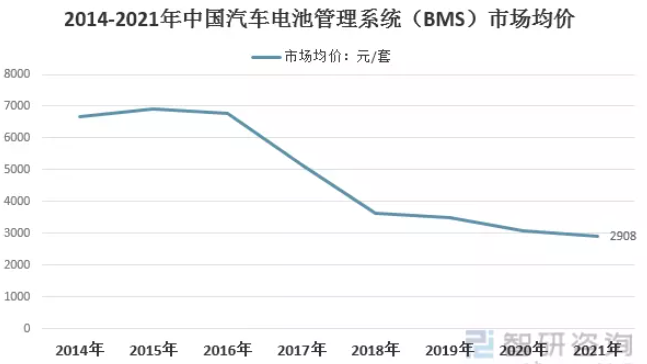 数据源：国家统计局
二、储能BMS行业发展现状-宏观环境
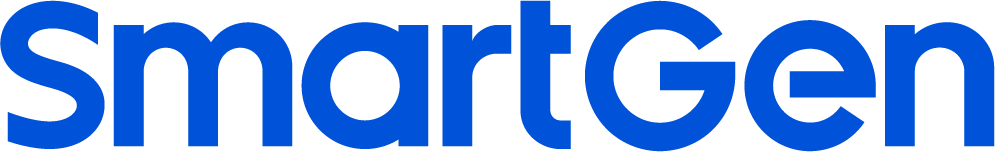 T技术
电池BMS系统上下游产业链
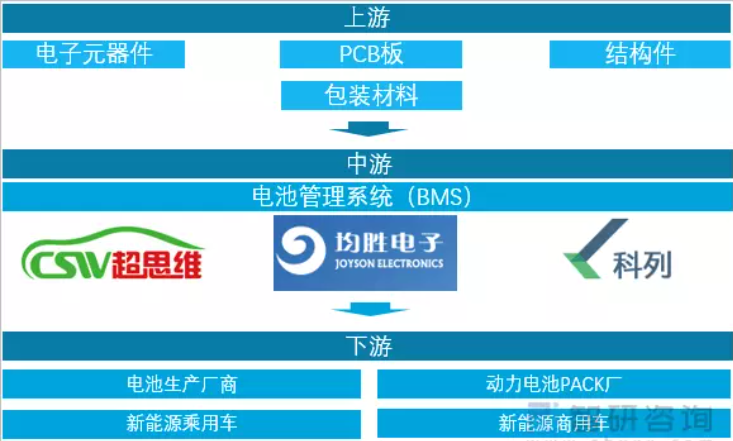 三、BMS市场情况
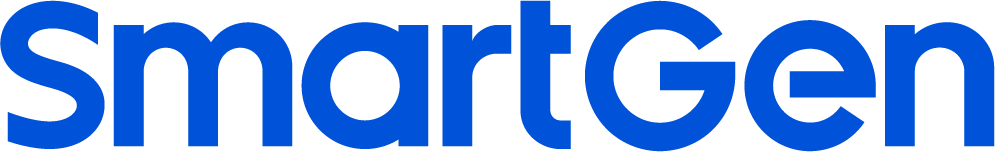 电动汽车行业BMS份额提高，总体需求在增加。
随着电池管理系统产品逐渐成熟，硬件门槛降低，市场可选供应商增加，造成产品价格有所下降。
单位：亿元
数据源：智研咨询，网络公开资料
三、BMS市场情况
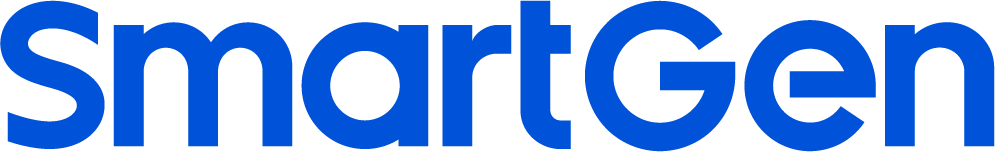 市场参与主体较多
现阶段，在我国有近百家公司进军电池管理系统领域，电池管理系统生产制造商包括整车厂商、电池厂商、专业电池管理系统厂商。
数据源：国家统计局
三、BMS市场情况
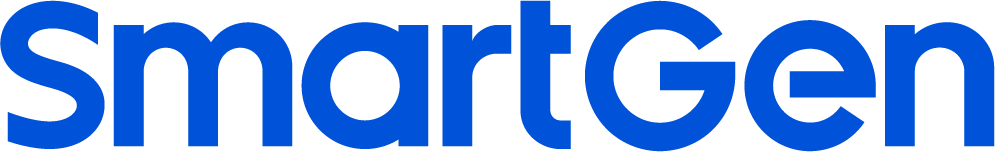 BMS企业分布（此数据为企查查有BMS相关业务的企业）
通过企业查询，我国在业/存续电池管理系统生产企业主要集中东南沿海地区。其中，广东电池管理系统生产企业最多达8789家，江苏省、山东省排名第二和第三，电池管理系统生产企业分别有4606家、3213家。浙江省、陕西省、湖南省、安徽省、四川省、福建省、上海市、河南省电池管理系统生产企业超1000家。
数据来源：企查查
三、BMS市场情况
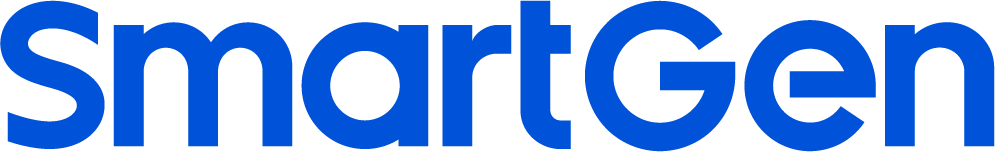 相关企业布局
我国电池管理系统企业有上百家，然而市场集中度不高、竞争激烈、技术优势不明显，呈现“多而不强”特点，市场机遇大。目前，企业争相布局电池管理系统业务。
数据源：国家统计局
四、储能行业政策
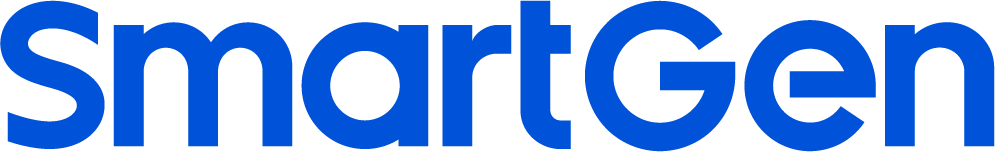 国家政策
新型储能整体发展规划
新型储能是除抽水储能电站之外，以输出电力为主要形式，并对外提供服务的储能。主要包括电化学储能、抽汽储能、压缩空气储能、飞轮储能、氢（氨）储能、热（冷）储能等。作为新型电力系统在源、网、荷“三侧协调”发力的关键性变量，新型储能具有建设周期短、调节速度快、运行效率高、技术路线多元等优势，对推动能源绿色转型、保障能源安全、催生能源产业新业态具有积极意义。
根据政策规划要求，2025年我国新型储能将处于规模化发展阶段，到2030年达全面市场化发展阶段。
2030
“十三五”期间
2025
研发示范阶段
商业化初期
规模化发展阶段
全面市化发展
四、储能行业政策
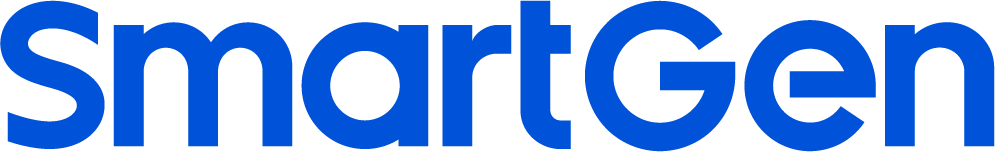 2016-2022年中国国家层面新型储能行业相关政策
四、储能行业政策
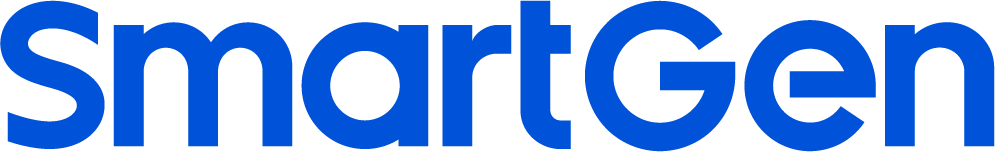 2016-2022年中国国家层面新型储能行业相关政策
四、储能行业政策
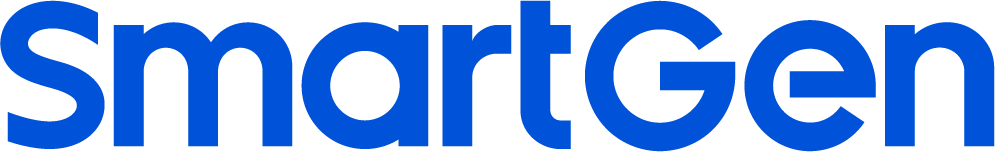 2016-2022年中国国家层面新型储能行业相关政策
随着技术的持续进步与成本的不断降低，新型储能有望成为未来主要的储能形式。从各地方层面来看，2020-2021年，我国已有不少省份出台了新能源配储相关发展政策，不断加大对储能产业的支持力度。
四、储能行业政策
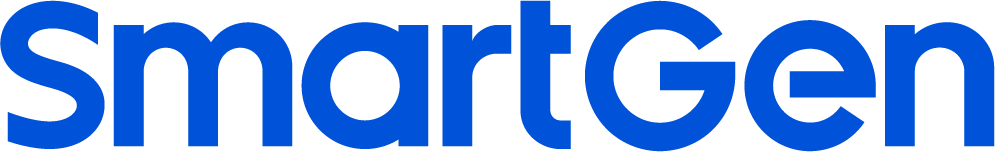 2021年以来，已有多个关于储能安全的政策出炉，对储能建设、设备管理等方面加强规范，引导新型储能行业健康可持续发展。
中国国家层面新型储能行业相关政策
四、储能行业政策
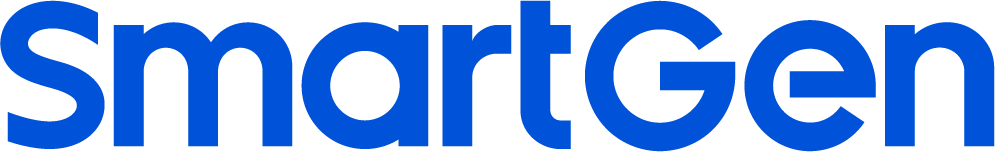 为进一步推动我国储能行业高质量发展，2020年11月25日，国家能源局正式发布了首批科技创新（储能）试点示范项目，就可再生能源发电侧、用户侧、电网侧、配合常规火电参与辅助服务等4个主要应用领域共8个项目开展示范。
四、储能行业政策
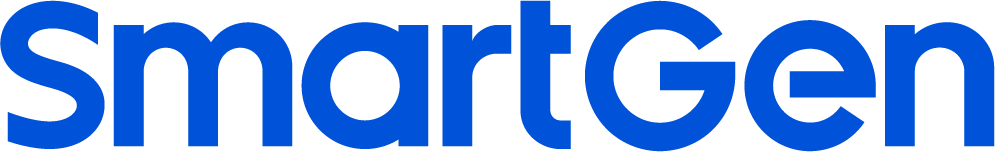 新型储能产业的发展除了政策扶持外，更需要大量的人才，为加强学科建设和人才培养，在2020年1月，教育部、发改委、国家能源局联合分布了《储能技术专业学科发展行动计划（2020—2024年），从四个方面培养优秀新型储能科研人才。
布局建设储能技术相关专业
学科设置
加快发展储能技术学科
科学调配人才培养存量增量
创新储能技术人才培养和科学研究的组级织机制
人才培养机制
加强高端储能人才的培养和引进
储能技术专业学科发展行动计划
（2020-2024）
面向产业关键核心技术，建设储能技术创新研究平台，加快储能技术的机理和材料创新研究。
产教融合
面向产业应用发展，建设储能技术应用研究平台，推动储能系统核心关键技术研究应用。
建设储能技术产教融合校外实践基地
推动校企共建”双师型”教学团队
教资建设
支持建设产教融合联合体
BMS市场研究总结
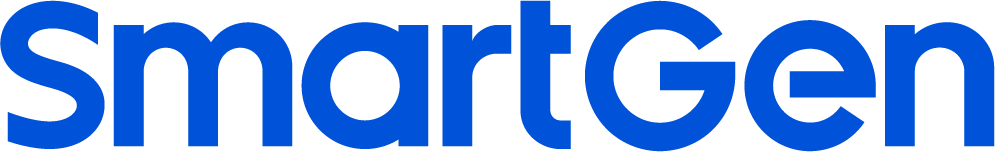 BMS具有广阔的市场前景
2022年BMS市场规模预计达125亿元以上，行业前景及国家和地方相继出台多项策鼓励行业发展，促使新能源行业向好方向发展，包括备用电源方式的转型和储能电池的价格逐年降低，使电池储能行业有很好的前景，必定带动BMS的发展。
市场
前景
竞争较激烈，尚未形成技术和品牌优势
目前我们进入行业较晚，BMS行业产品技术和市分布已趋于成熟，我们目前在市场中还没有技术和品牌上的优势，后期可以加强其它优势。
竞争
趋势
电池厂家、电池储能成套厂家为主要客户
目前针对我们BMS系统产品的用户主要是电池厂家，电池储能系统集成商，后期加强产品可靠性和竞争力，可拓展到车用动力电池。
需求
特征
谢谢观看！